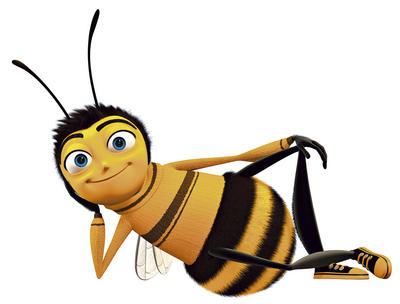 Bitīt matos traļi-vaļi: mazs cinītis gāž lielu vezumu
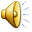 Bebrenes vidusskola 
2012.
[Speaker Notes: Telpas noformējums. (Skat. 28.slaidā). Skan mūzika Aisha_-_Bitit’_matos. Klasē ienāk skolēni. Skolēnus klases telpā sagaida skolotāji, kas ir iejutušies bišu mātes un darba bišu lomās. Bišu māte uzdot jautājumus kāda varētu būt tēma, bet darba bites izdala žetonus, tādejādi sadalot skolēnus grupās. Bišu māte uzdot jautājumus: “ Kāpēc bitīt matos traļi-vaļi?” , “ Kāpēc mazs cinītis gāž lielu vezumu?” Skolēni tiek informēti, ka tiks veikts pētījums un kopīgi veidos raidījumu National Geographic par bišu dzīvi trīs sērijās, veicot dažādus uzdevumus būs jāizdomā sēriju nosaukumi un viens kopīgs nosaukums visam raidījumam. Ķatras grupas sniegumam seko sava darba bite un rezultāti tiks atspoguļoti ar aizvākotajām bišu kārēm. (Skat. 29.slaidā).  Skolēni aplūkojot savus žetonus, sadalās trīs grupās un izdomā savas grupas nosaukumu, kuru pieraksta uz galda kartes un pie savas kāres. (Skat.word failā “IzdalesMaterials” 12.,13.,14.,17.,18.,19.lpp)]
Bišu strops
Bišu strops kalpo par simbolu čaklumam, saimnieciskumam un uzticīgai pienākumu pildīšanai.
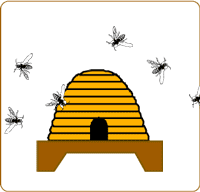 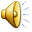 [Speaker Notes: Bišu māte jautā vai skolēni zina, kur bites dzīvo un vai ir redzējuši īstu bišu stropu. Skan mūzika rimsky-korsakov-nikolai-flight-the-bumblebee.  Tai laikā sākas kņada un darba bites telpā ieripina bišu stropu. (Skolēnus aicina palīgā) Skolēni palīdz nocelt vāku un no bišu stropa izlec trans (trana lomā iejuties skolotājs, kurš visu laiku atradās stropā). (Skat. 30.slaidā) Trans sniedz īsu informāciju par bišu stropa uzbūvi. Jābūt atraktīvam priekšnesumam. Katra grupa saņem informāciju par bitēm un bišu dzīvi. (Skat. word failā “IzdalesMaterials” 1.,2.lpp)]
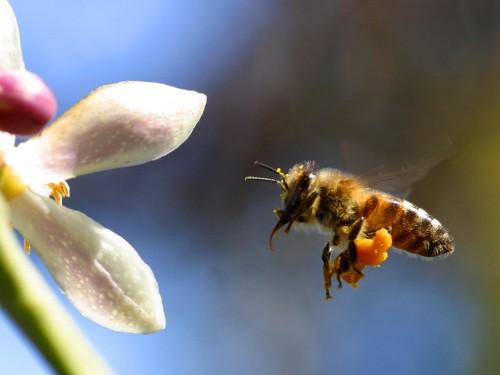 1. Nosakiet bišu saimes locekļus?
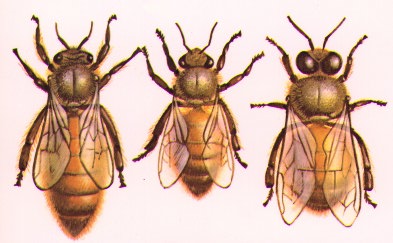 4.
2.
3.
1.
5.
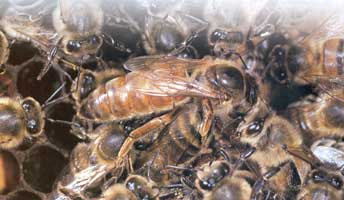 [Speaker Notes: 1.uzdevums. Bišu māte iepazīstina ar uzdevuma noteikumiem, bet darba bites izdala izdales materiālu un atbilžu lapu. Skolēni iepazīstas ar informāciju (Skat.word failā “IzdalesMaterials” 1.,2.lpp) un pēc attēla nosaka , kas tās ir par bitēm. Atbildes pieraksta uz atbilžu lapas. (Skat.word failā “IzdalesMaterials” 3.lpp) Kad darbs izpildīts, to atdot darba bitēm.]
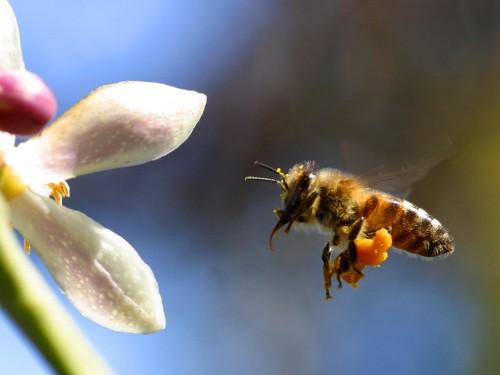 1. Nosakiet bišu saimes locekļus?
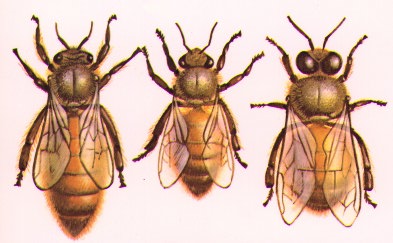 Darba bite
Darba bite
Trans
Bišu māte
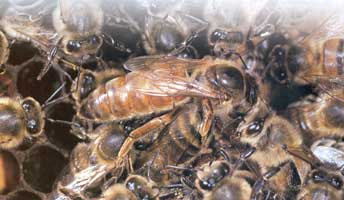 Darba bites un bišu māte
[Speaker Notes: Vērtēšana par pareizu atbildi (visi 5 nosaukti pareizi) 1 punkts, bet par daļēji pareizu 0,5 punkti. (pēc saviem ieskatiem). Kamēr darba bites apkopo rezultātus kārēs, bišu māte iepazīstina grupas ar pareizajām atbildēm.]
2. Katrai bitei, kura dzīvo bišu stropā, ir daudz pienākumu. Izlasi tekstu un tabulā atzīmē, kādus pienākumus veic bites?
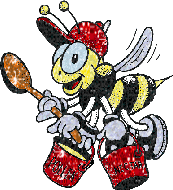 [Speaker Notes: 2.uzdevums Bišu māte skolēnus iepazīstina ar uzdevuma noteikumiem, bet darba bites izdala tabulas (Skat.word failā “IzdalesMaterials” 4.lpp)]
[Speaker Notes: Darba bites tabulas (Skat.word failā “IzdalesMaterials” 4.lpp) var izdalīt arī kopā ar 1.uzdevuma atbilžu lapu. Šādi ietaupās laiks, ko skolēni izmanto uzdevuma izpildei. Skolēni veic uzdevumu par bišu pienākumiem. Kad tabula aizpildīta atdot to darba bitēm.]
[Speaker Notes: Vērtēšana par pareizi aizpildītu tabulu 1 punkts, bet par daļēji pareizu 0,5 punkti. (pēc saviem ieskatiem). Kamēr darba bites apkopo rezultātus kārēs, bišu māte un trans komentē pareizās atbildes.]
3. Kādi trīs faktori ietekmē bišu saimes izmiršanu? 
   Vai Bebrenes ciemā ir vieta, kur nebūtu vēlams atrasties bišu dravai? Pamato savu atbildi!
[Speaker Notes: 3.uzdevums Bišu māte skolēnus iepazīstina ar uzdevuma noteikumiem. Katra grupa apspriežas un atbild mutiski. Kamēr skolēni apspriežas, darba bites viena otrai zvana ar mobilajiem telefoniem, lai pateiktu priekšā vienu no faktoriem, bet bišu māte liek manīt, kā tas ietekmē bites. Bišu māte aicina skolēnus atbildēt. Darba bites uzmanīgi klausās grupu atbildēs.]
Trīs faktori, kas ietekmē bišu saimes izmiršanu:
Slimības
Pesticīdi, ko izmanto lauku apstrādāšanā
Mobilo sakaru torņi
[Speaker Notes: Vērtēšana par katru pareizi nosauktu faktoru un par vietas norādi ar skaidrojumu 1 punkts maksimālais punktu skaits 4 punkti Kamēr darba bites apkopo rezultātus kārēs, bišu māte iepazīstina grupas ar pareizajām atbildēm.]
Lomu spēle “Bišu ģimene”
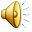 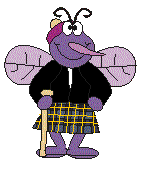 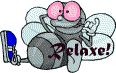 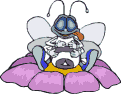 [Speaker Notes: 4.uzdevums. Bišu māte iepazīstina skolēnus ar uzdevuma noteikumiem. Skan mūzika Bumble Bee. Katra grupa veido dialogu par bišu dzīvi: “ Gatavošanās hokeja spēlei”, “Stropa remonts”, “Vakariņas”. Darba bites katrai grupai izsniedz atribūtus lomu spēlei (apģērbs, priekšmeti, utt.). (Skat.31., 32.slaidā) Tiek dots laiks sagatavoties.
Vērtēšana 3 punkti (atraktivitāte, atbilstība bišu dzīvei, tēlojums). Darba bites apkopo rezultātus kārēs.]
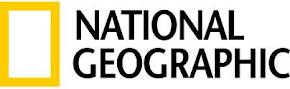 ?
[Speaker Notes: Katra grupa domā 1.sērijas nosaukumu. Nosaukumu grupa piestiprina pie tāfeles. (Skat.29.slaidā) Starpbrīdis 10 minūtes.]
No bišu mātes apaugļotajām olšūnām attīstās jaunas bišu mātes (      ) vai darba bites (darba bitēm nav pēcnācēju), no neapaugļotajām olšūnām attīstās trani (      ) . Tas nozīmē, ka traniem ir tikai viens no vecākiem – māte, bet bišu mātei ir abi vecāki – trans un māte. 
4.  Uzzīmē tranu ciltskoku! Cik paaudzēs to var parādīt? Kā sauc skaitļu virkni, ko iegūsti?
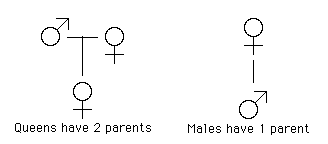 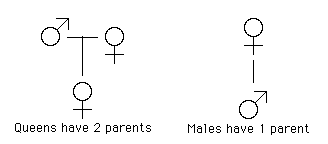 [Speaker Notes: 5.uzdevums Darba bite iepazīstina skolēnus ar uzdevuma noteikumiem pievēršot uzmanību bišu mātei un tranam. Darba bites izdala uzdevuma noteikumus (Skat.word failā “IzdalesMaterials” 5.lpp). Skolēni iepazīstas ar informāciju.]
Tranu ciltskoks
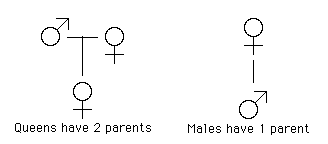 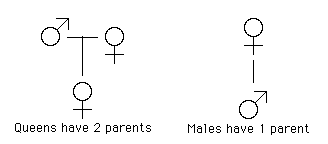 [Speaker Notes: Darba bite sākumā palīdz izprast tranu ciltskoka zīmēšanu un izmantojamos simbolus. Tālāk ciltskoku turpina zīmēt skolēni. Šajā laikā trans un bišu māte interaktīvi sniedz informāciju par saviem ciltsrakstiem.]
Tranu ciltskoks
8.
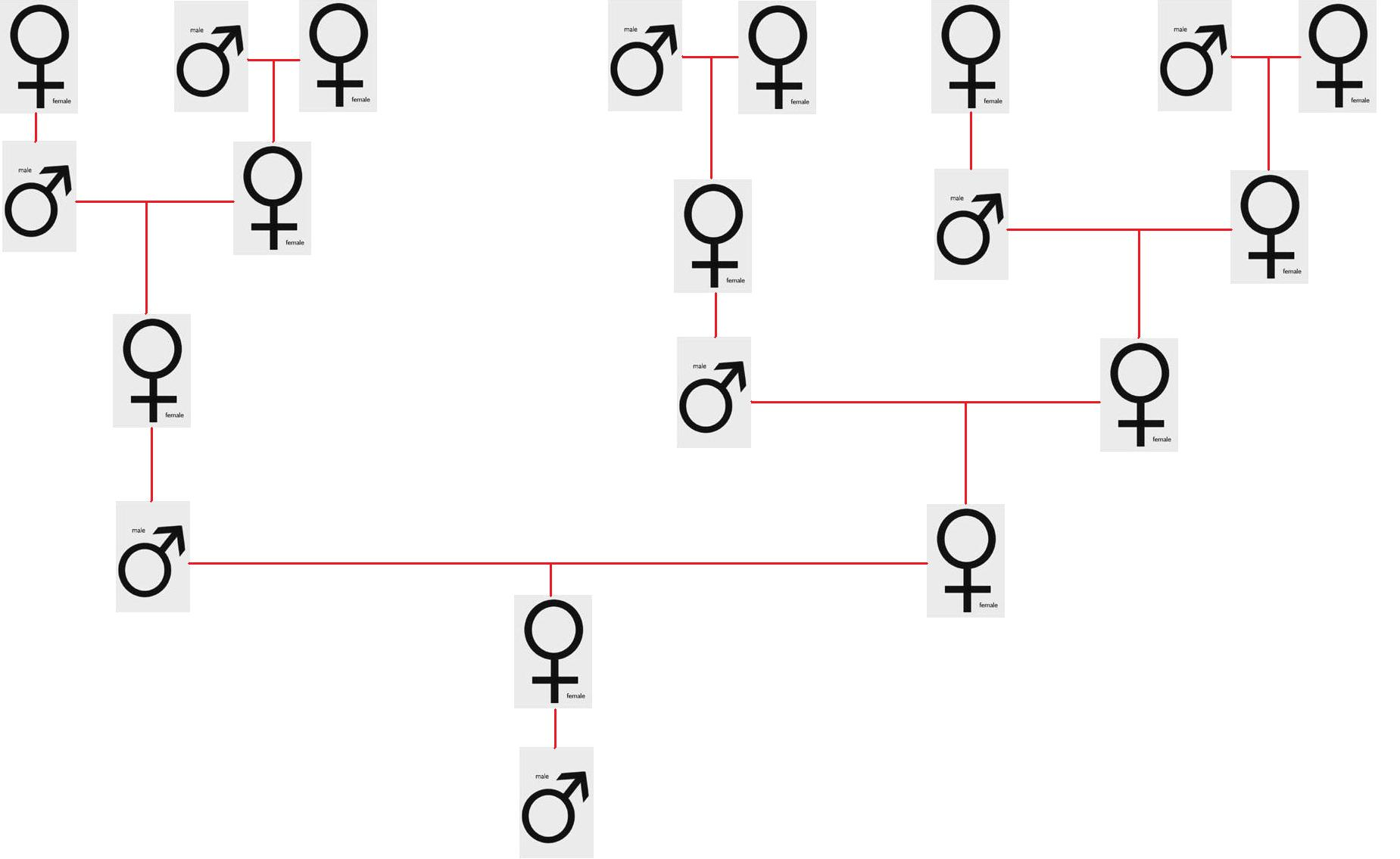 5.
3.
2.
Fibonači virkne
1.
1.
[Speaker Notes: Vērtēšana maksimālais punktu skaits 3 punkti (tranu ciltskoks, 5.paaudzes, Fibonači virkne). Kamēr darba bites apkopo rezultātus kārēs, bišu māte iepazīstina grupas ar pareizajām atbildēm.]
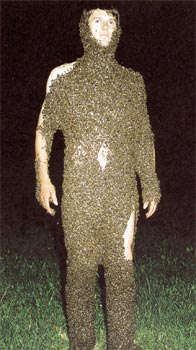 6. Kad iespējams šāds eksperiments?
[Speaker Notes: 6.uzdevums Bišu māte iepazīstina skolēnus ar uzdevuma noteikumiem. Grupa apspriežas un atbild mutiski. Darba bites uzmanīgi klausās grupu atbildēs.]
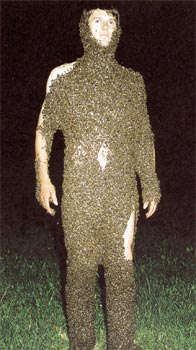 Šāds eksperiments iespējams spietošanas laikā
Tas iespējams tikai spietošanas laikā, jo tad bites nedzeļ?
Bites spieta laikā parasti nedzeļ, jo to darīt traucē līdzi paņemtā barības rezerve, kuras pietiek vairāk kā nedēļai
Nepieciešams novietot bišu māti
Tad atlidoja darba bites
Uz šī cilvēka apmēram 100 000 bišu.
[Speaker Notes: Vērtēšana par pareizu atbildi 1 punkts. Kamēr darba bites apkopo rezultātus kārēs, bišu māte iepazīstina grupas ar pareizajām atbildēm.]
Bites deja
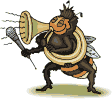 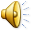 [Speaker Notes: 7.uzdevums Bišu māte iepazīstina skolēnus ar uzdevuma noteikumiem. Darba bites izdala grupām informāciju par bišu deju. (Skat.word failā “IzdalesMaterials” 6.lpp) Visai klasei kopā jāiestudē bites deja. Skan mūzika Neil_Diamond_-06_-_the_Dancing_Bumble_Bee_Bumble_Boogie. Skolēniem ieteicams portatīvais dators, lai iestudētu deju. Vērtēšana  par deju 1punkts. Darba bites apkopo rezultātus kārēs.]
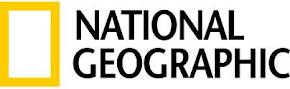 ?
[Speaker Notes: Katra grupa domā 2.sērijas nosaukumu. Nosaukumu grupa piestiprina pie tāfeles.]
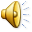 8. Cik lielu kravu var nest bite?
67,5 mg – 75 mg
9. Nosaki savu svaru! Aprēķini, cik smaga krava Tev būtu jānes, ja Tu būtu bite? Salīdzini sevi ar biti! Vai Tu to spētu?
10. Cik reizes 1 bitei jālido, lai savāktu 30 g medus?
222 reizes
11. Cik reizes jāaplido apkārt zemeslodei, lai savāktu 1 kg medus?
5-10 reizes
[Speaker Notes: Fonā skan mūzika Olga_Rajecka_un_Lielvardes_koris_-_Bitites_26_10
8.uzdevums Bišu māte iepazīstina skolēnus ar uzdevuma noteikumiem. Skolēni izmanto statistikas datus no izdales lapām (Skat.word failā “IzdalesMaterials” 2.lpp) Grupām iedoti kalkulatori. Darba bites izdala atbilžu lapu (Skat.word failā “IzdalesMaterials” 7.lpp) . Skolēni atbildes atdot darba bitēm.
 Vērtēšana par pareizu atbildi 1 punkts. Darba bites apkopo rezultātus kārēs, bišu māte iepazīstina grupas ar pareizajām atbildēm. 
9.uzdevums. Bišu māte iepazīstina skolēnus ar uzdevuma noteikumiem. Darba bites katrai grupai iedot svarus (Skat. 33.slaidā). Skolēni sveras un nosaka savu svaru, kas viņam būtu jānes.  
Vērtēšana par pareizu atbildi 1 punkts. Darba bites apkopo rezultātus kārēs.
10.uzdevums Bišu māte iepazīstina skolēnus ar uzdevuma noteikumiem. Skolēni izmanto statistikas datus no izdales lapām (Skat.word failā “IzdalesMaterials” 2.lpp) Grupām iedoti kalkulatori. Darba bites izdala atbilžu lapu (Skat.word failā “IzdalesMaterials” 8.lpp) . Skolēni atbildes atdot darba bitēm.
Vērtēšana par pareizu atbildi 1 punkts. Darba bites apkopo rezultātus kārēs, bišu māte iepazīstina grupas ar pareizajām atbildēm. 
11.uzdevums Bišu māte iepazīstina skolēnus ar uzdevuma noteikumiem. Skolēni izmanto statistikas datus no izdales lapām (Skat.word failā “IzdalesMaterials” 2.lpp) Grupām iedoti kalkulatori. Darba bites izdala atbilžu lapu (Skat.word failā “IzdalesMaterials” 9.lpp) . Skolēni atbildes atdot darba bitēm.
Vērtēšana par pareizu atbildi 1 punkts. Darba bites apkopo rezultātus kārēs, bišu māte iepazīstina grupas ar pareizajām atbildēm. 

 Starpbrīdis 10 minūtes]
12. Izvērtējiet doto medus paraugu kvalitāti!
PH līmeņa noteikšana
Lapu medus noteikšana
Kvalitatīvs medus - jodā nepaliek zils
Noteikt glikozes klātbūtni medū
[Speaker Notes: 12.uzdevums Bišu māte iepazīstina skolēnus ar uzdevuma noteikumiem(Skat.word failā “IzdalesMaterials” 10.lpp) Skolēniem uz galda atrodas trīs dažādi medus paraugi, destilētais ūdens, 96% spirts, pH metrs, jods. Izdales materiālā eksperimenta apraksts.  Vērtēšana par katru pareizu eksperimentu 1 punkts. Kamēr darba bites apkopo rezultātus kārēs, bišu māte iepazīstina grupas ar pareizajām atbildēm.]
13. Turpiniet dotos sakāmvārdus trīs valodās!
vāc   medu
Neviena bite nevaimanā, kad ___  _____.
Better a handful of bees than a basket full of ____
flies
возмёшь
C одного цветка много мёда не _____
[Speaker Notes: 13.uzdevums Bišu māte iepazīstina 1.grupas skolēnus ar uzdevuma noteikumiem. Katrai grupai 3 sakāmvārdi 3 valodās: latviešu, angļu un krievu. Svītriņu vietā jāievieto iztrūkstošie vārdi. 
Vērtēšana par katru pareizu atbildi 1 punkts. Kamēr darba bites apkopo rezultātus kārēs, bišu māte iepazīstina grupas ar pareizajām atbildēm.]
13. Turpiniet dotos sakāmvārdus trīs valodās!
medus     lēts
Kam bites dārzā, tam ______  _____.
knees
She thinks she’s the bee’s______
плохого года
У хорошего пчеловода нет _______   ____.
[Speaker Notes: 13.uzdevums Bišu māte iepazīstina 2.grupas skolēnus ar uzdevuma noteikumiem. Katrai grupai 3 sakāmvārdi 3 valodās: latviešu, angļu un krievu. Svītriņu vietā jāievieto iztrūkstošie vārdi. 
Vērtēšana par katru pareizu atbildi 1 punkts. Kamēr darba bites apkopo rezultātus kārēs, bišu māte iepazīstina grupas ar pareizajām atbildēm.]
13. Turpiniet dotos sakāmvārdus trīs valodās!
tik   medus
Kas bēdas par bitēm, ka __  ______.
the  ocean
A drop of honey will not sweeten  ___  _____
про мёд
У медведя десять песен – и все ___  ___ .
[Speaker Notes: 13.uzdevums Bišu māte iepazīstina 3.grupas skolēnus ar uzdevuma noteikumiem. Katrai grupai 3 sakāmvārdi 3 valodās: latviešu, angļu un krievu. Svītriņu vietā jāievieto iztrūkstošie vārdi. 
Vērtēšana par katru pareizu atbildi 1 punkts. Kamēr darba bites apkopo rezultātus kārēs, bišu māte iepazīstina grupas ar pareizajām atbildēm.]
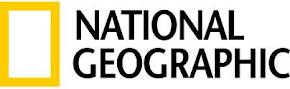 ?
[Speaker Notes: Katra grupa domā 3.sērijas nosaukumu. Nosaukumu grupa piestiprina pie tāfeles.]
14. Noskaidrojiet bišu produktu pieejamību un pielietojumu medicīnā un sadzīvē, apmeklējot Bebrenes pagasta tirdzniecības vietas!
[Speaker Notes: 14.uzdevums Realitātes šovs “Atrodi bišu produktus savā ciemā”. Darba bite iepazīstina skolēnus ar uzdevuma noteikumiem. Skolēni izlozē, kuru tirdzniecības vietu apmeklēs: Bebrenes aptieku, Bebrenes pārtikas veikalu “Ilta-D”, Bebrenes veterināro aptieku “Bebra Serviss”. Realitātes šovs ilgst 30 minūtes. Izdales materiāls: darba lapa. (Skat.word failā “IzdalesMaterials” 11.lpp)  Kad skolēni atgriežas domā sava darba prezentāciju un to prezentē.
 Vērtēšana maksimālais punktu skaits 3 punkti. Kamēr darba bites apkopo rezultātus kārēs, bišu māte iepazīstina grupas ar pareizajām atbildēm.]
“Izmirs bites, pēc četriem gadiem izmirs arī cilvēki”
Alberts Einšteins
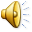 [Speaker Notes: Refleksija. 
Kādi mācību priekšmeti šodien tika apgūti? 
Katra grupa izsaka savu viedokli par Einšteina apgalvojumu un pamato to ar faktiem.]
10.klases komandām
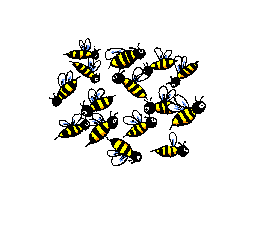 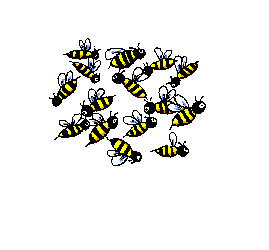 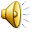 [Speaker Notes: Katru grupu apbalvo ar diplomu (piešķir titulu) (Skat.word failā “IzdalesMaterials” 15.lpp) un  medus gailīšiem.]
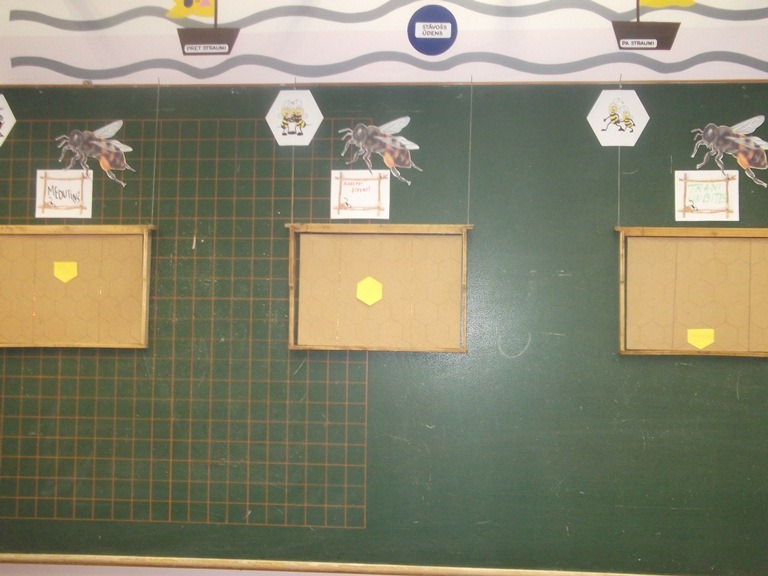 Telpas noformējums
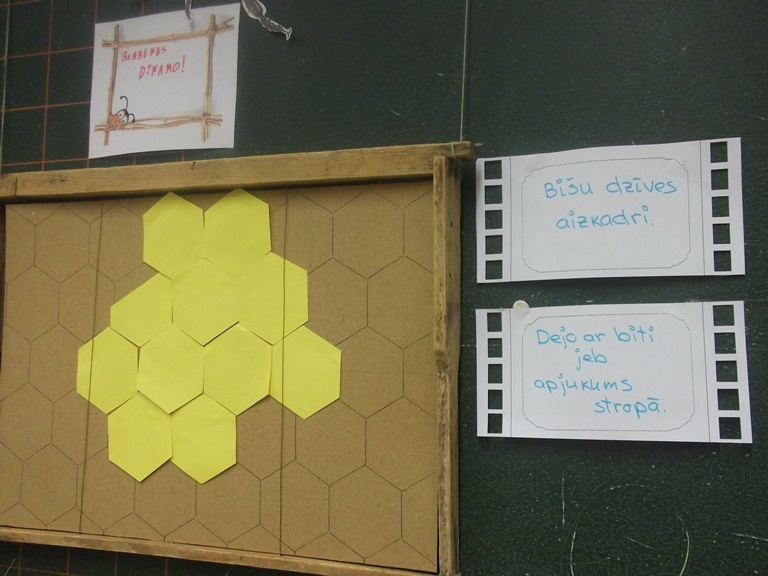 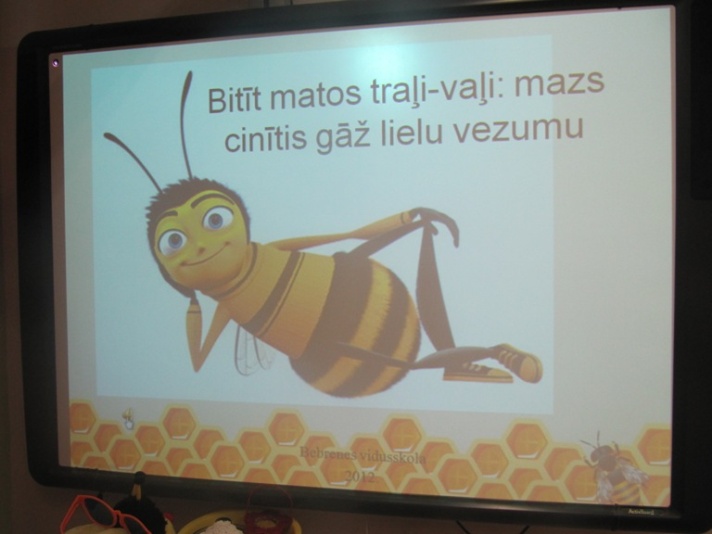 [Speaker Notes: Katras grupas darbs tika vērtēts, izmantojot kāres. Par pareizu atbildi tika aizvākota visa šūna (1 punkts). Virs bišu kārēm ir piestiprināti katras grupas nosaukumi.(Skat word failā “IzdalesMateriāls” 12., 13., 14.lpp)  Pie katras grupas bišu kāres tika piestiprināti grupu izdomātie sēriju nosaukumi.]
Bišu strops
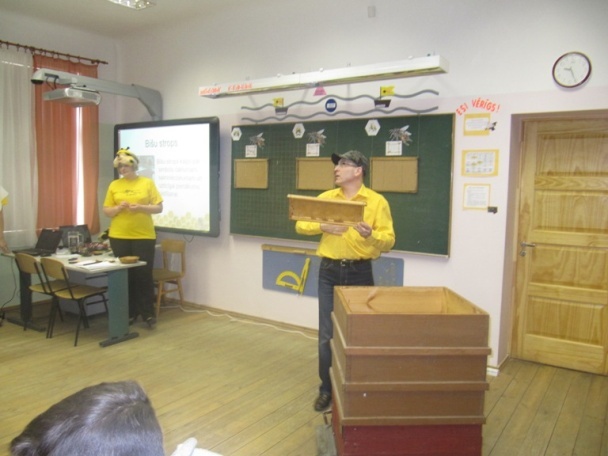 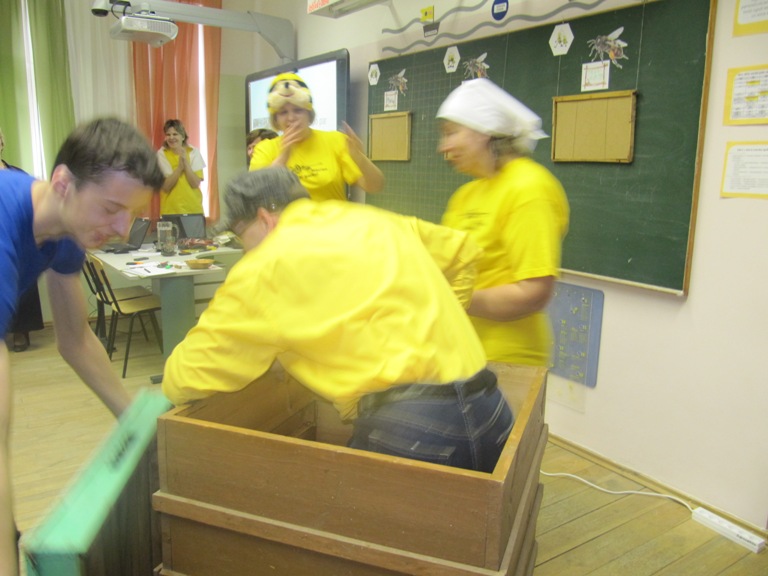 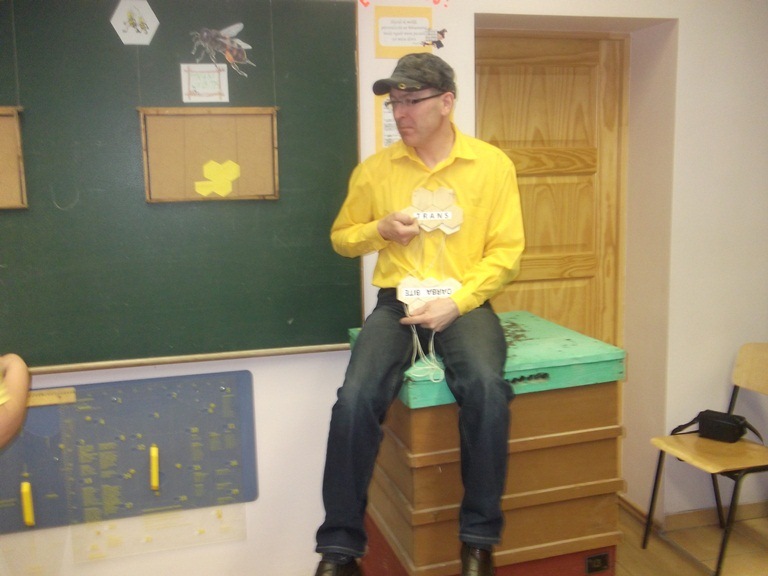 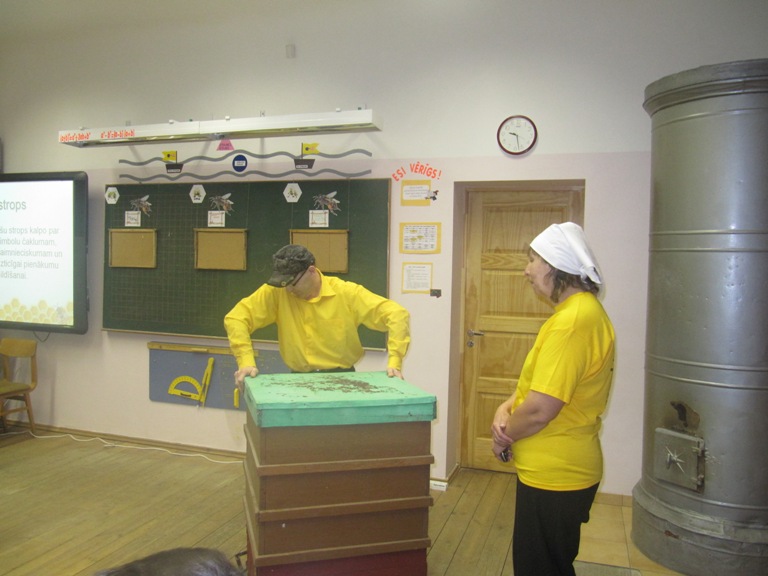 [Speaker Notes: Pārsteiguma moments skolēniem ir iespēja aplūkot īstu bišu stropu no kura izkāpa trans (trana lomā iejuties skolotājs). Nodarbības sākumā bišu strops nav redzams, tas tiek ieripināts telpā, kad sākas saruna par bišu dzīvi.]
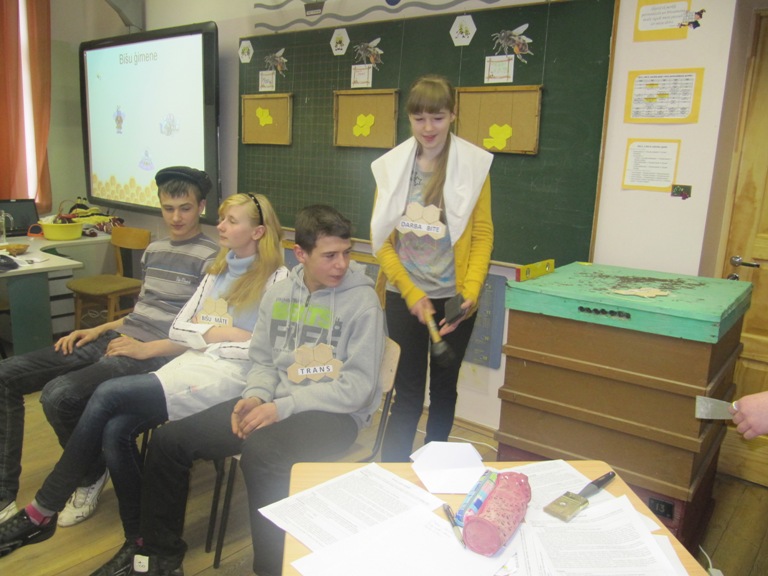 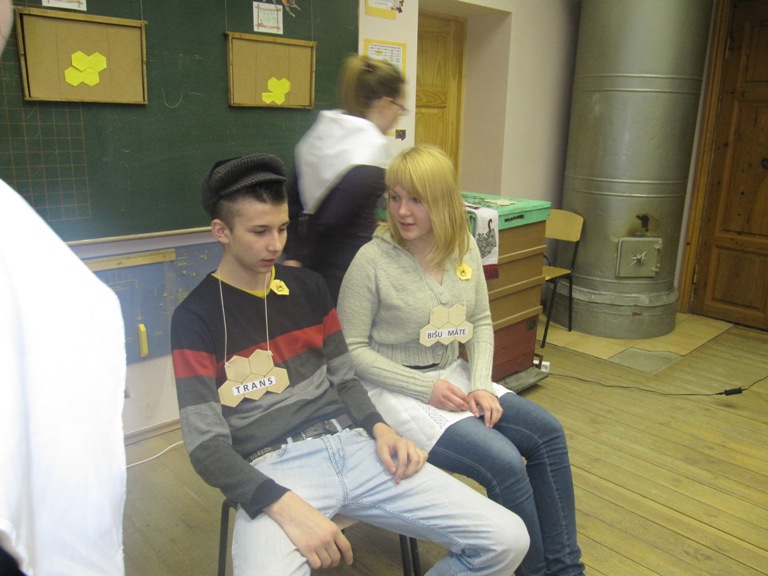 Lomu spēle “Bišu ģimene”
[Speaker Notes: Lomu spēlēm tika izgatavotas finiera  plāksnītes ar uzrakstu: “ Trans” , “Bišu māte” , “Darba bite” , lai skatītājiem būtu vieglāk orientēties tēlos. Lomu spēlei tika izmantoti arī citi atribūti (cepure, priekšauts, lakatiņi).]
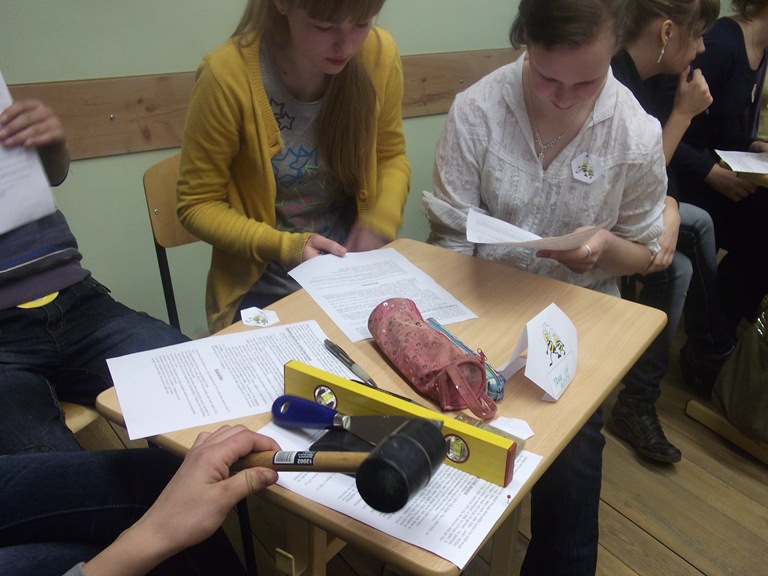 Lomu spēles “Bišu ģimene” atribūti
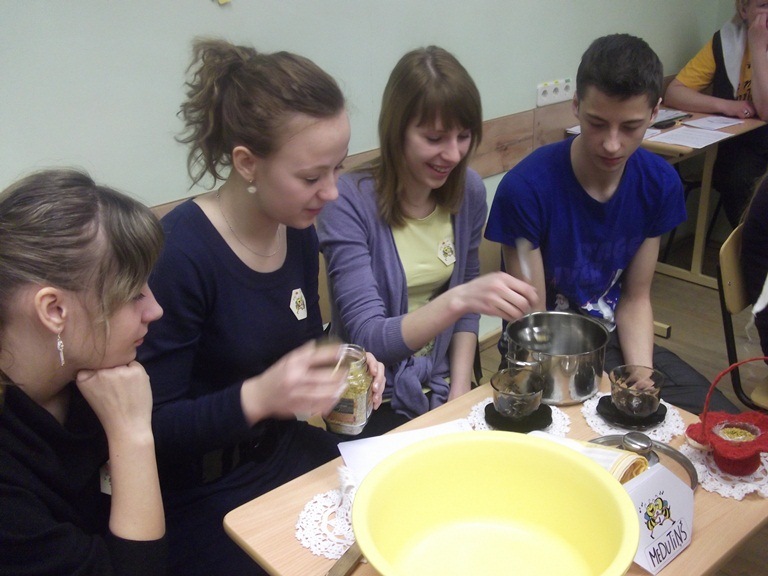 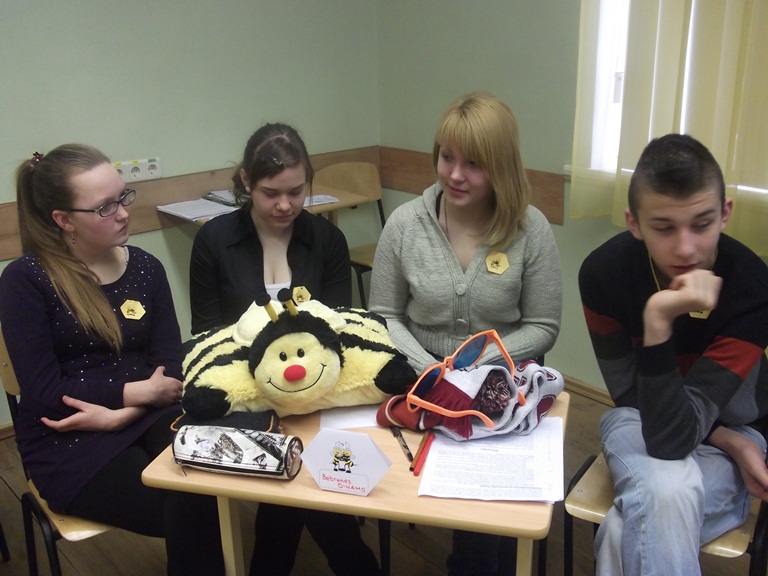 [Speaker Notes: Katrai lomu spēlei bija paredzēti atbilstoši atribūti.]
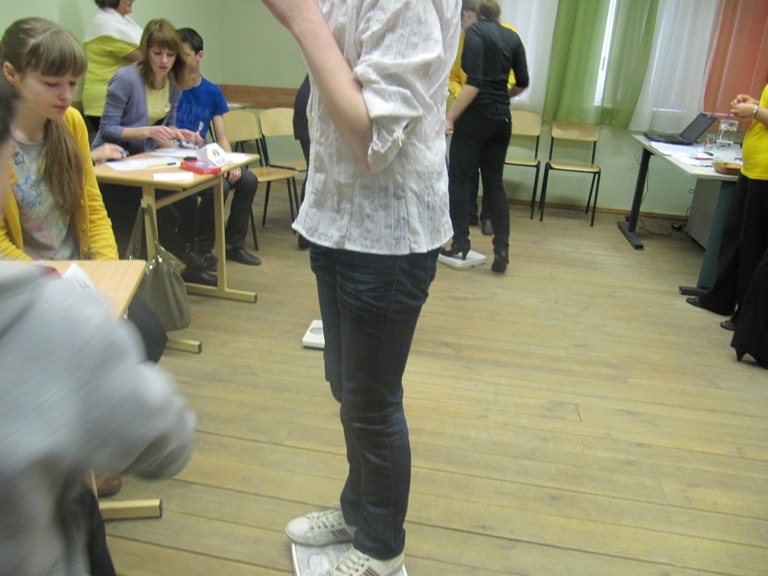 Svari
[Speaker Notes: 9.Uzdevumam tika izmantoti svari.]
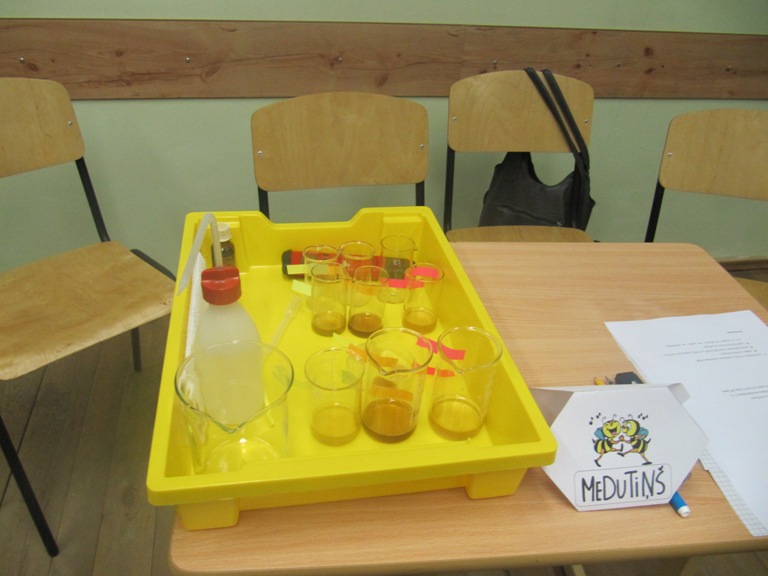 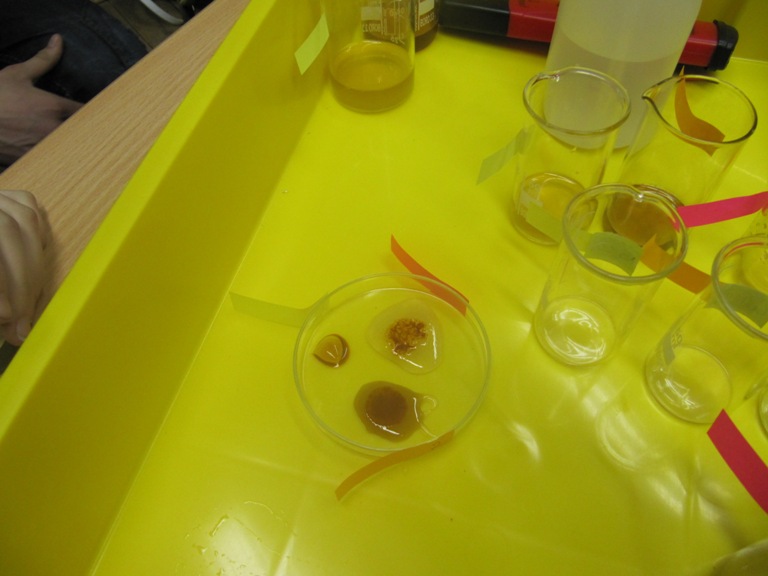 Medus kvalitātes noteikšana
[Speaker Notes: Pašiem skolotājiem  jau iepriekš noteikti jāveic paredzētie eksperimenti ar dotajiem paraugiem, lai pārliecinātos par darba rezultātiem. 
Uz  līmlapiņām pierakstīts medus parauga numurs, lai skolotājam vieglāk sekot līdzi eksperimenta norisei.
Medus paraugi: 2 dabīgie medus paraugi, viens mākslīgais medus. Vienam no dabīgā medus paraugiem jābūt ar vairāk izteiktu lapu medus klātbūtni.]
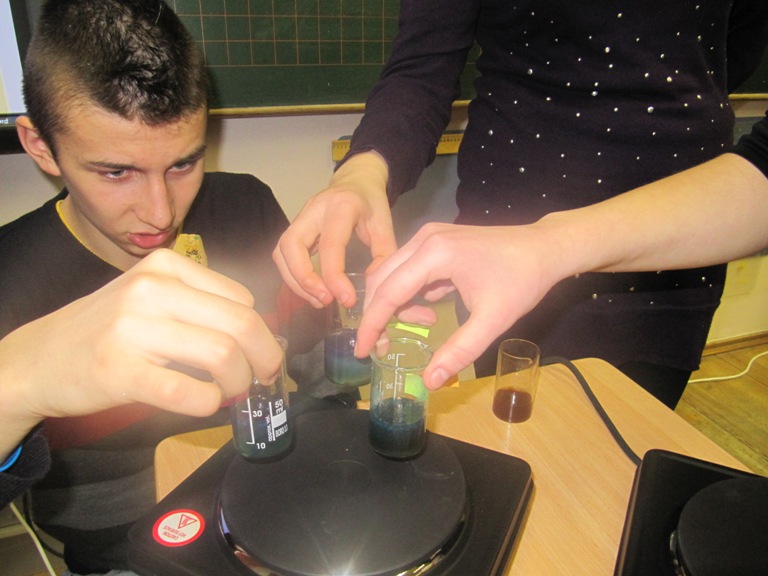 Plītiņas
[Speaker Notes: Eksperimentā ar glikozes noteikšanu ir nepieciešamas elektriskās plītiņas.]
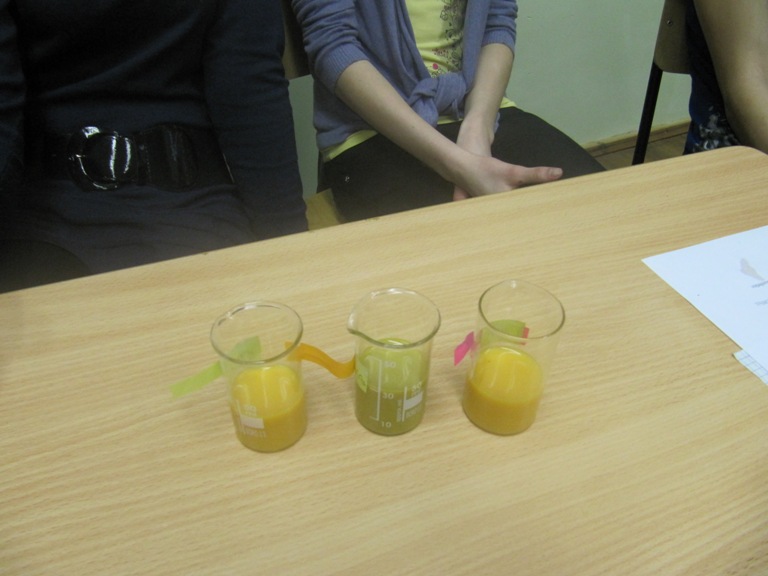 Glikozes klātbūtne medus paraugos
[Speaker Notes: Eksperimenta glikozes noteikšanai grupas “Medutiņš” rezultāti.]
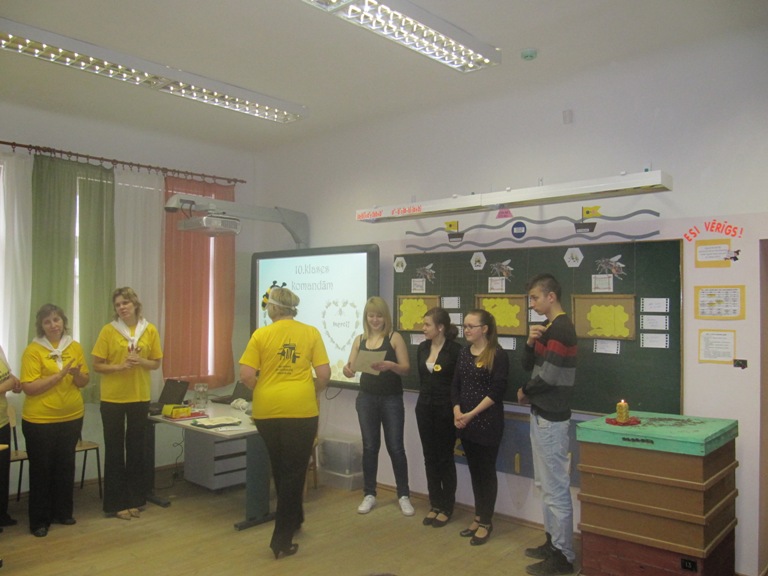 Apbalvošana
[Speaker Notes: Apbalvošanas ceremonijā katras grupas skolēni saņēma Diplomu un  medus gailīšus. Uz bišu stropa deg vaska svece. Fonā skan mūzika Aisha_-_Bitit’_matos.]
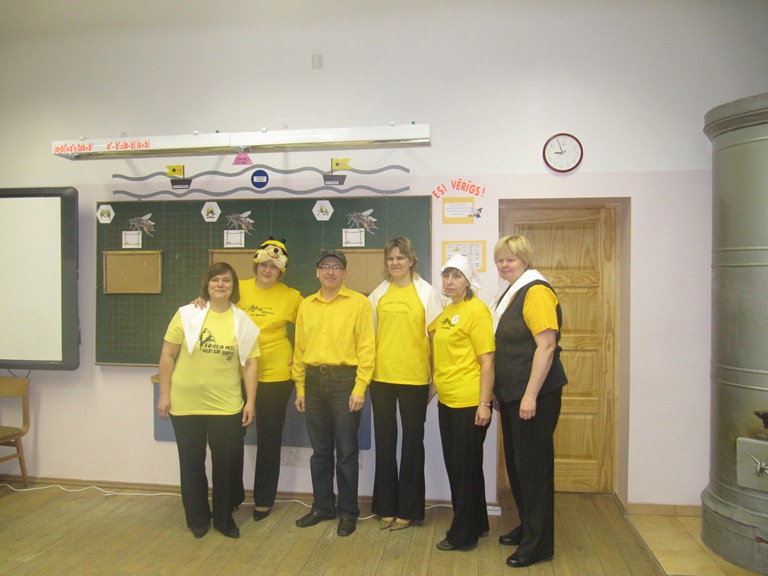 Darba grupa
[Speaker Notes: Skolotāji, kuri piedalījās nodarbības sagatavošanā un vadīšanā.]
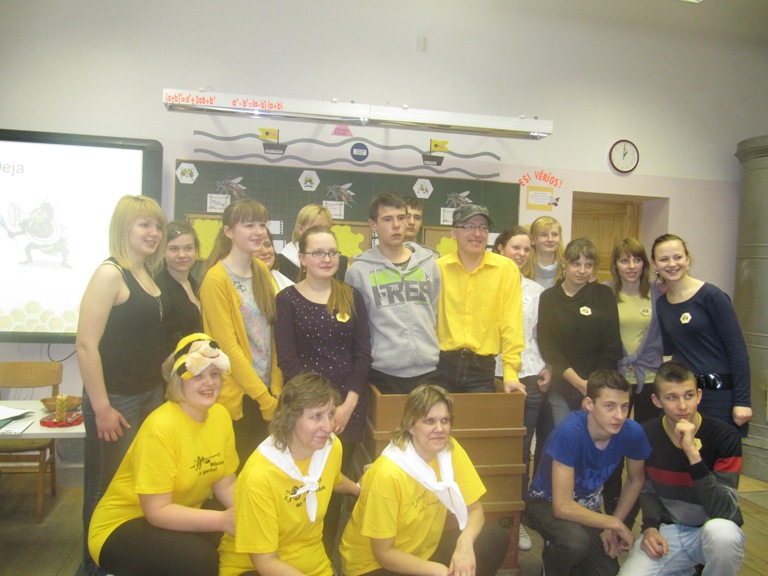 [Speaker Notes: 10.klase kopā ar nodarbības vadītājiem.]
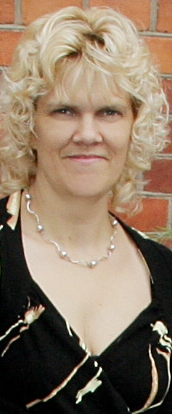 Airita Šuksto 
e-pasts: ashuksto@inbox.lv 
Mācību priekšmets(i): Matemātika, informātika
Profesionālās intereses: 
Inovatīvas, radošas idejas realizēt savās mācību stundās 
Veidot interaktīvus materiālus
Aija Valpētere
e-pasts: aijucitis1@inbox.lv 
Mācību priekšmets(i): 
Angļu valoda
Profesionālās intereses: 
Interesē drāmas metodes izmantošana mācību stundās
Patīk izpausties radoši
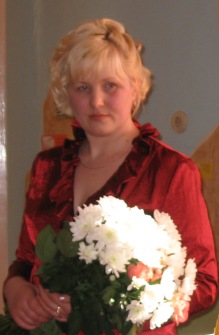 Maigurs Pudāns
e-pasts: maigurspudans@inbox.lv
Mācību priekšmets(i): 
Tehniskā grafika, mājturība un tehnoloģijas (zēniem)
Profesionālās intereses: 
Darbs ar koku
Rasējumu izmantošana praktiskajā dzīvē
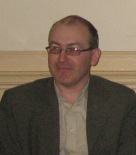 Silvija Ozoliņa
e-pasts: silvija.ozolina@inbox.lv
Mācību priekšmets(i): 
Latviešu valoda un literatūra
Profesionālās intereses: 
Skatīties un izvērtēt teātra izrādes
Lasīt un analizēt dzeju
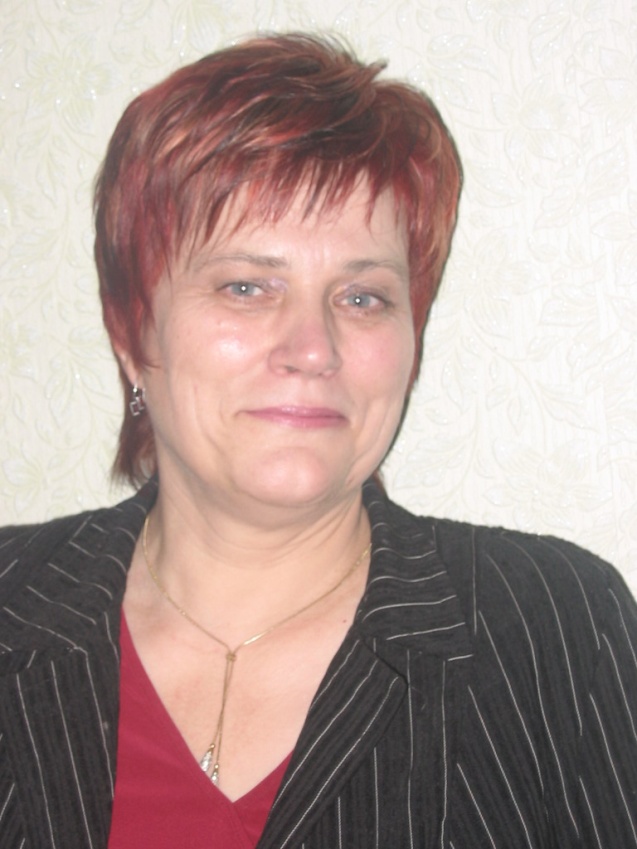 Lilija Razminoviča
e-pasts: lilija.razminovica@inbox.lv
Mācību priekšmets(i): 
Bioloģija, dabaszinības
Profesionālās intereses: 
Interesē norises dabā
Informācijas vizualizēšana mācību procesā
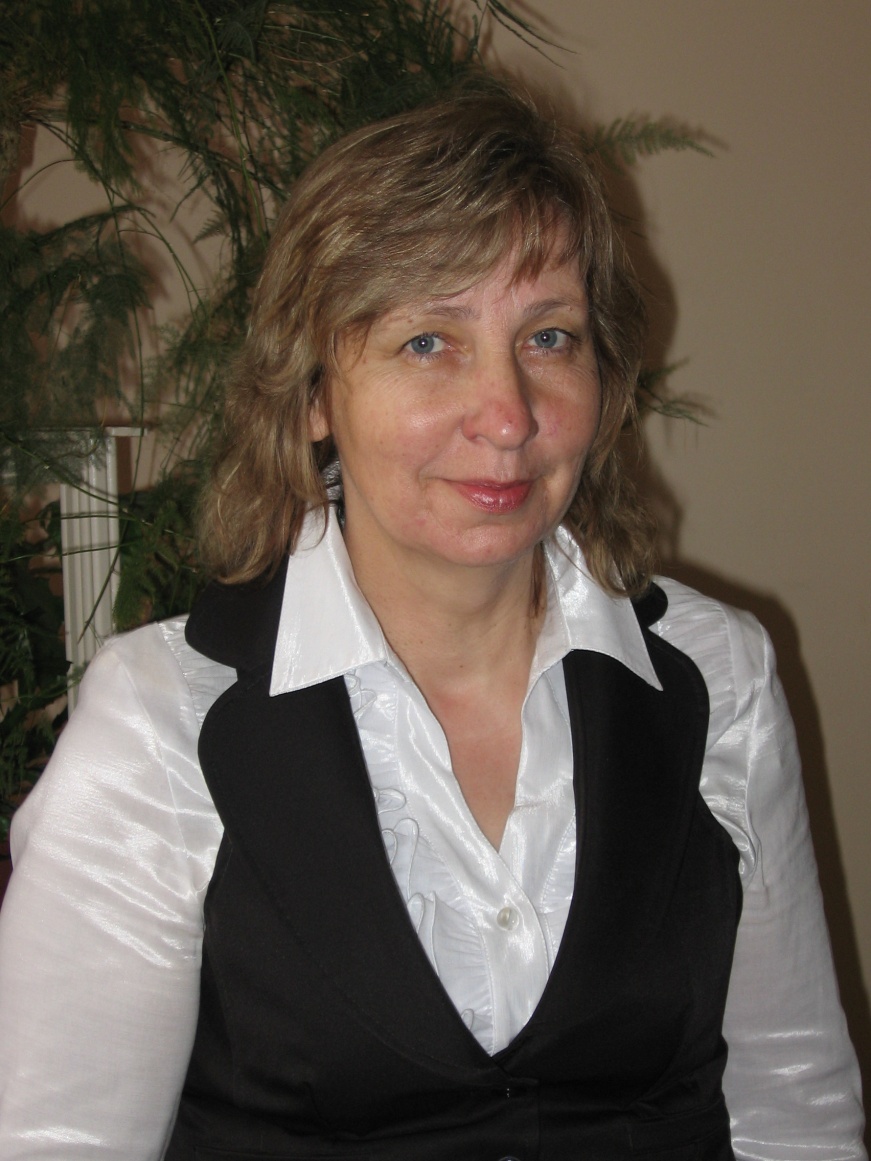 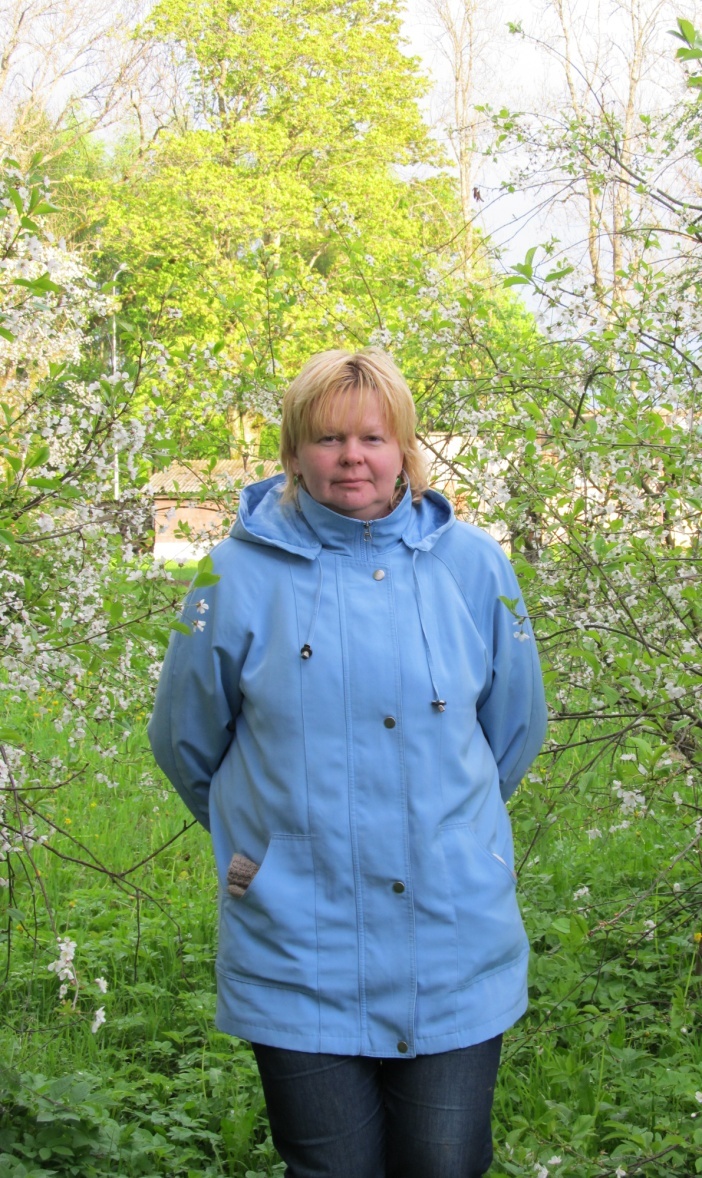 Ērika Purple
e-pasts: erika1965@inbox.lv
Mācību priekšmets(i):
Veterinārija
Profesionālās intereses: 
Kinoloģija
Darbs ar dzīvniekiem
Alīna Rimeicāne
e-pasts: alina1510@inbox.lv
Mācību priekšmets(i): 
Agronomija
Profesionālās intereses: 
Patīk dārzkopība.
Labprāt nodarbojos ar augkopību.
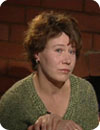